Study Plan
Yasir Muhammad
Mandibular third molars extraction difficulty classification
Mandibular second and third molars
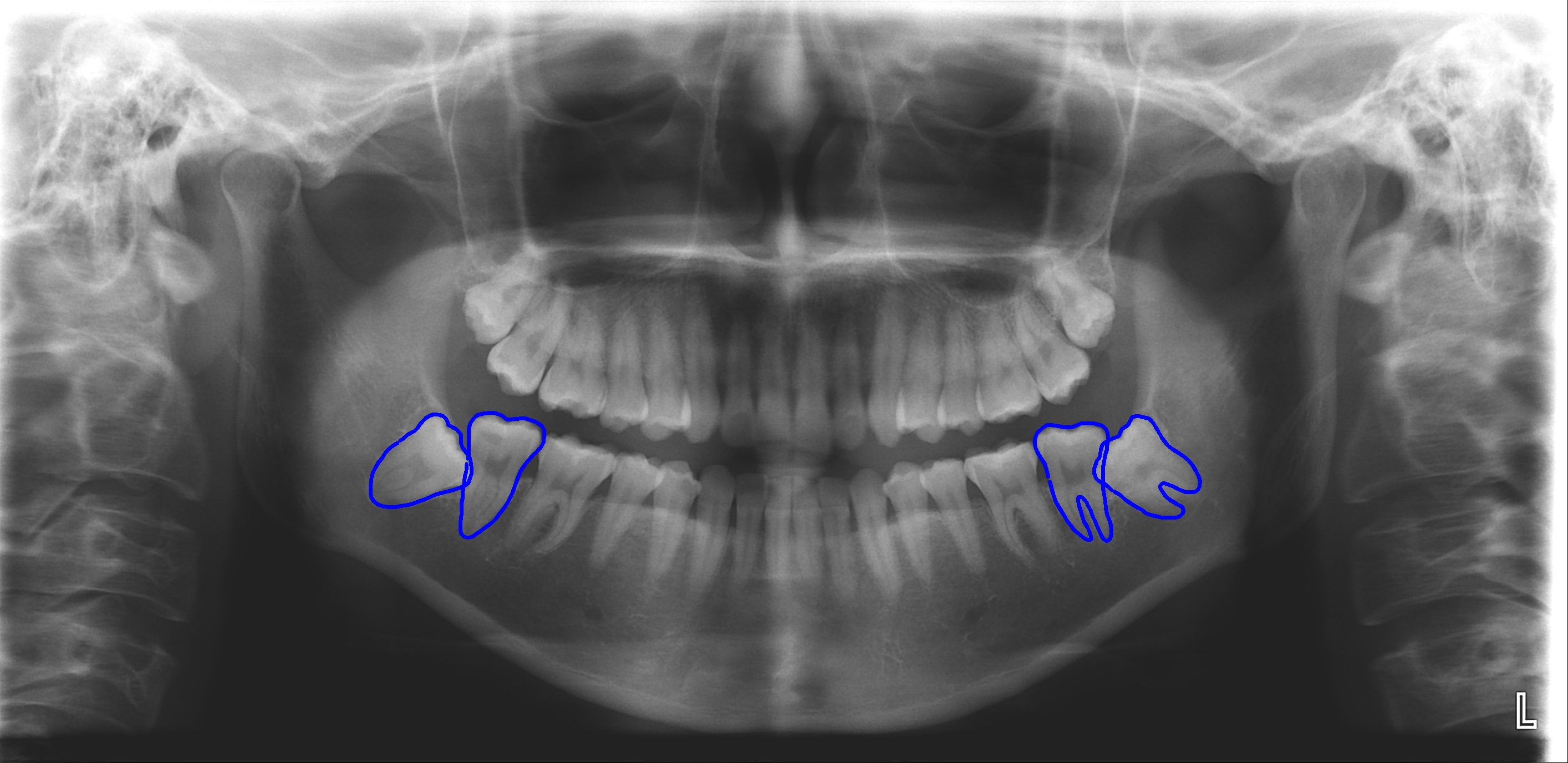 #48
#38
#47
#37
Pell and Gregory Classification
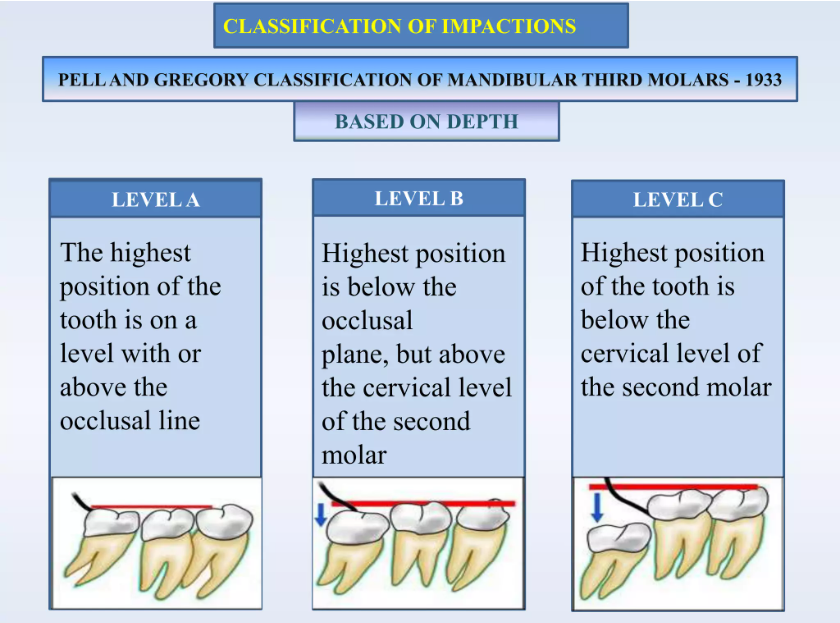 If tooth is classified as “Class A or I”, the extraction difficulty is low.
If tooth is classified as “Class B or II”, the extraction difficulty is moderate.
 If tooth is identified as “Class C or III”, the extraction difficulty is high.
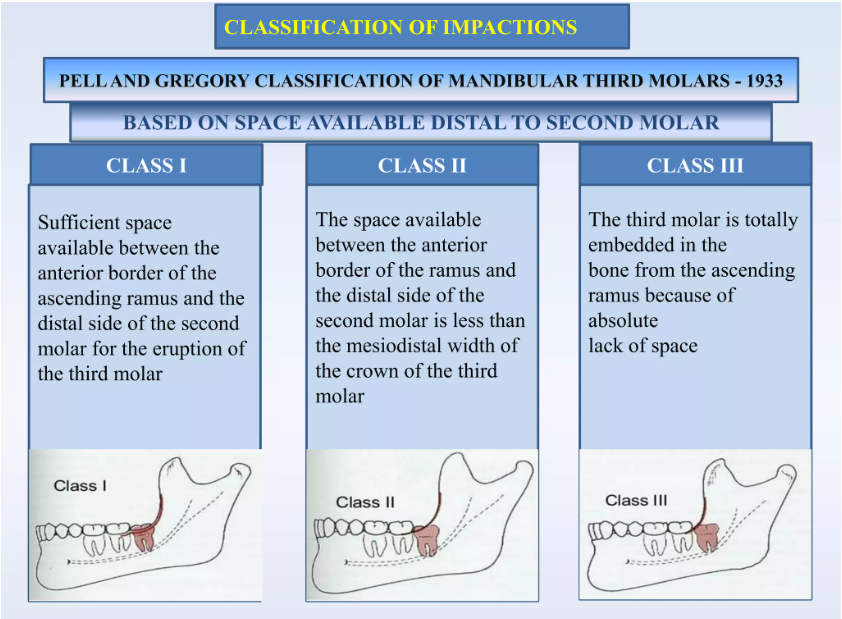 Continue
Dental Panoramic Dataset
Contains 11 Folders, and 5408 images and JSON annotations.
Folder’s name represents a doctor.
Image name represents a patient number.
We have six classes; 
“P.A”, “P.I”  Pell and Gregory Class A, Class I, 
“P.B”, “P.II”  Pell and Gregory Class B, Class II,
“P.C”, P.III  Pell and Gregory Class C, Class III.
We will classify the difficulty level of mandibular third molars based on the above classes.
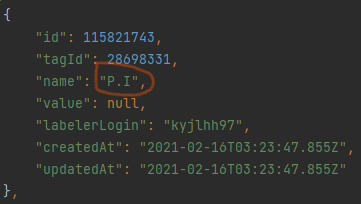 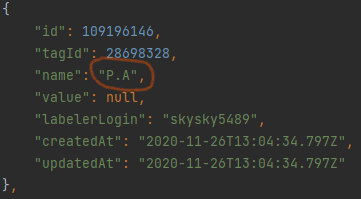 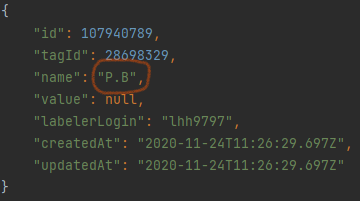 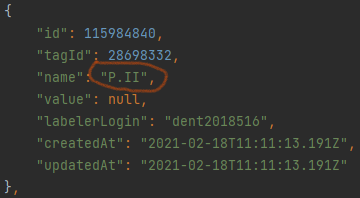 Continue
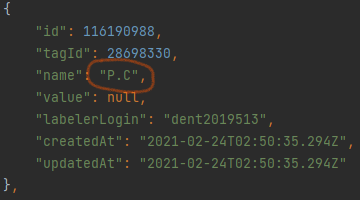 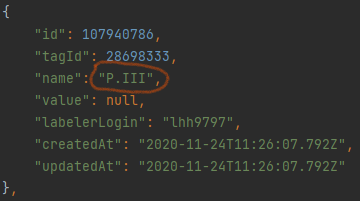 Detection
We will first do detection to detect the Region of Interest (RoI).
We will try Vision Transformer with YOLO family(ViT-YOLO: Transformer-Based YOLO for Object Detection).
Semantic segmentation
After getting the RoI, we will use segmentation to get mask images of  RoI.
We will use Semantic segmentation based on Unet model hybrid with Transformers (For example: TransUNet: Transformers Make Strong Encoders for Medical Image Segmentation).
Classification
Finally, we will classify the 3 classes of the extraction difficulty based on Pell and Gregory classification.
We will use Classification based Ensemble Learning Techniques (For example: An Analysis of Ensemble Learning optimized Medical Image Classification with Deep Convolutional Neural Networks (models: EfficientNetV2, MobileNetV2, DenseNet121))
Conference Paper to Journal
I have started writing of the paper for Journal.
These sections are completed.
Abstract
Introduction
Related works
I will try to complete the rest of the sections.
Survey Paper
We had written a Survey paper type report for reinforcement learning course in previous semester.
I will update that report to a Survey paper.